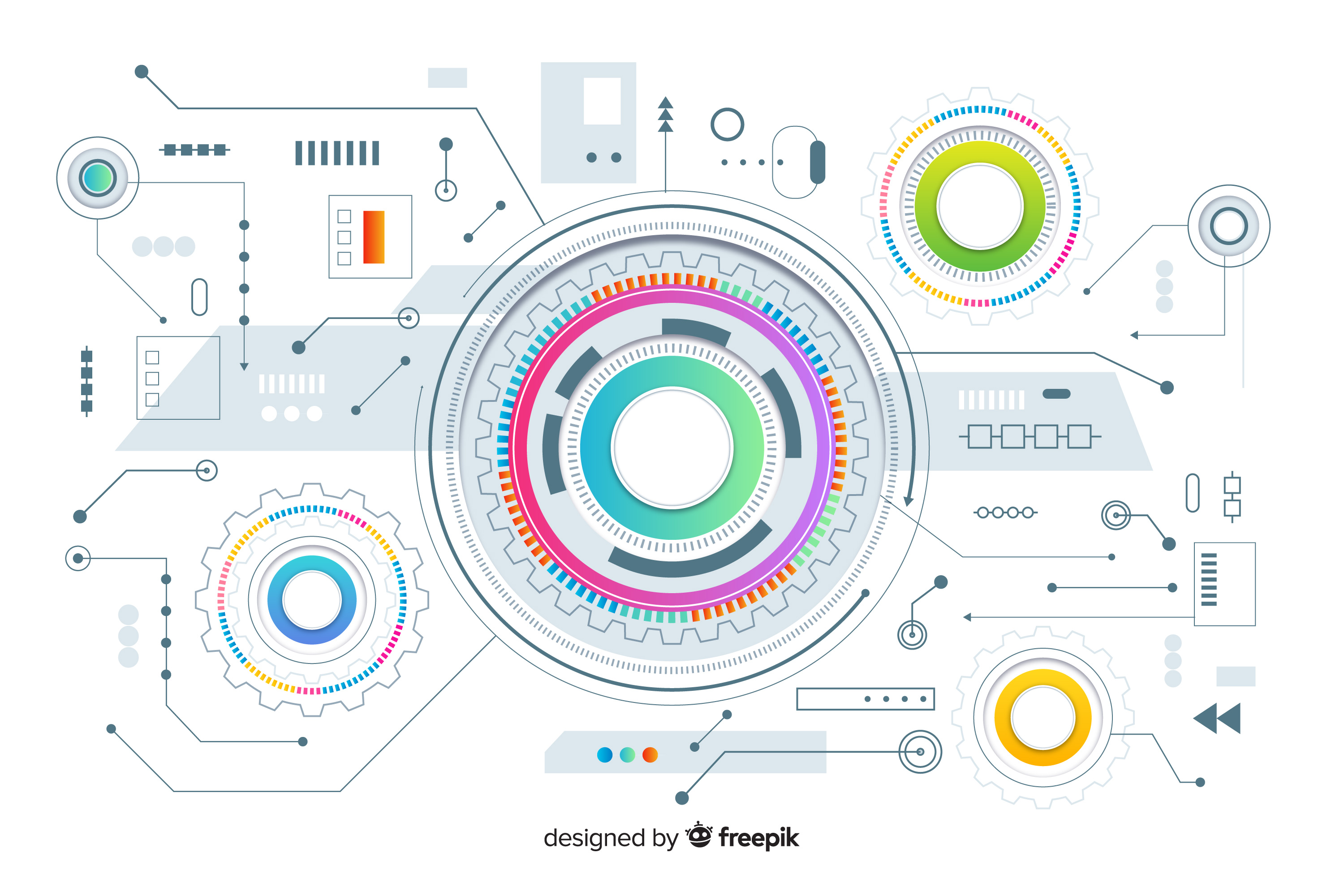 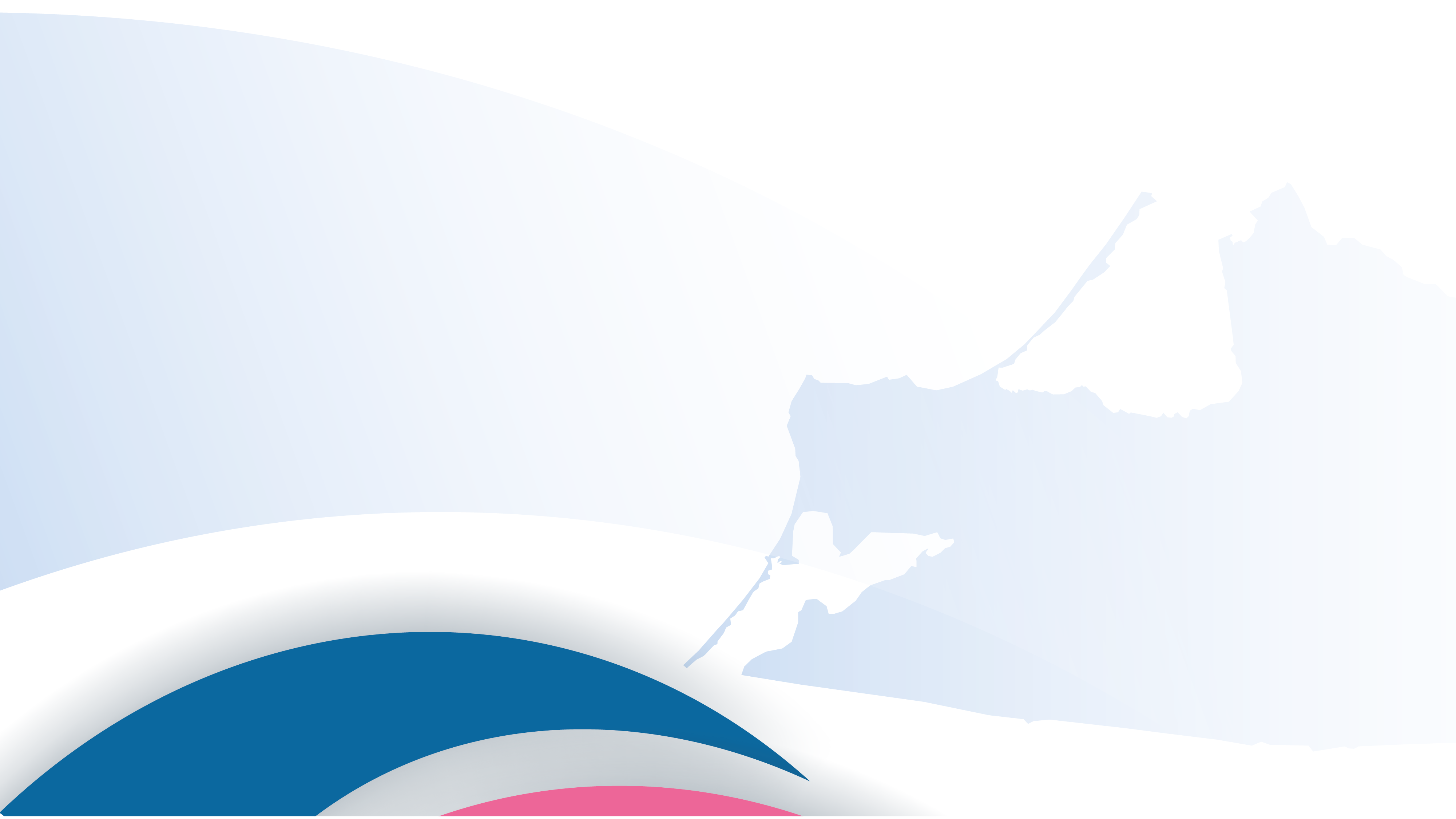 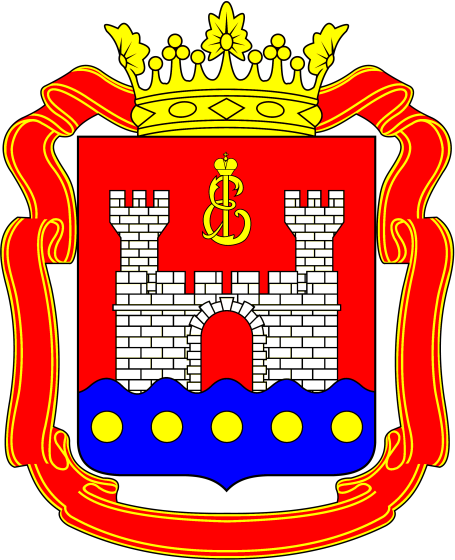 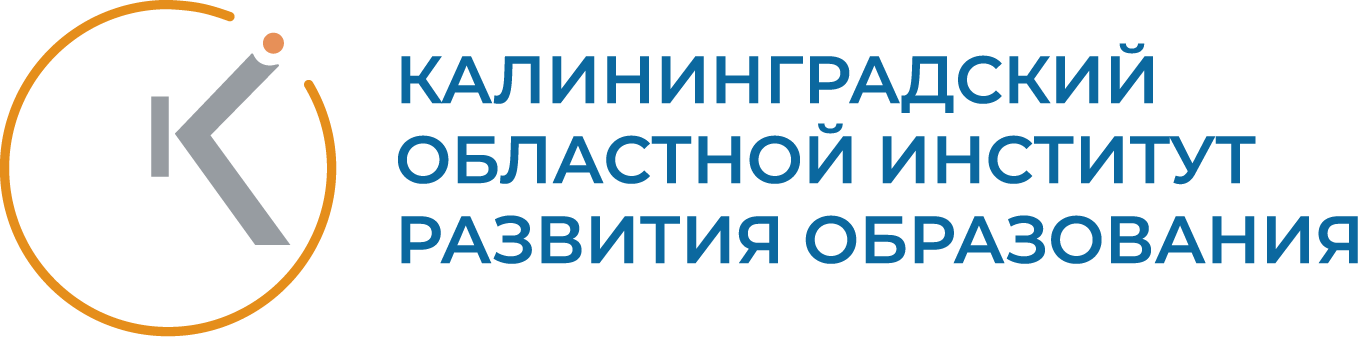 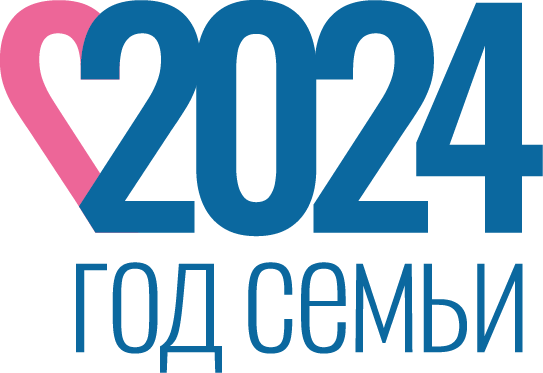 ПРАВИТЕЛЬСТВО КАЛИНИНГРАДСКОЙ ОБЛАСТИ
ПРАКТИКА ВНЕДРЕНИЯ ЦОС КАЛИНИНГРАДСКАЯ ОБЛАСТЬ
ДМИТРИЙ КУЛАГИН
Калининградский областной
институт развития образования
КАЛИНИНГРАДСКАЯ ОБЛАСТЬ
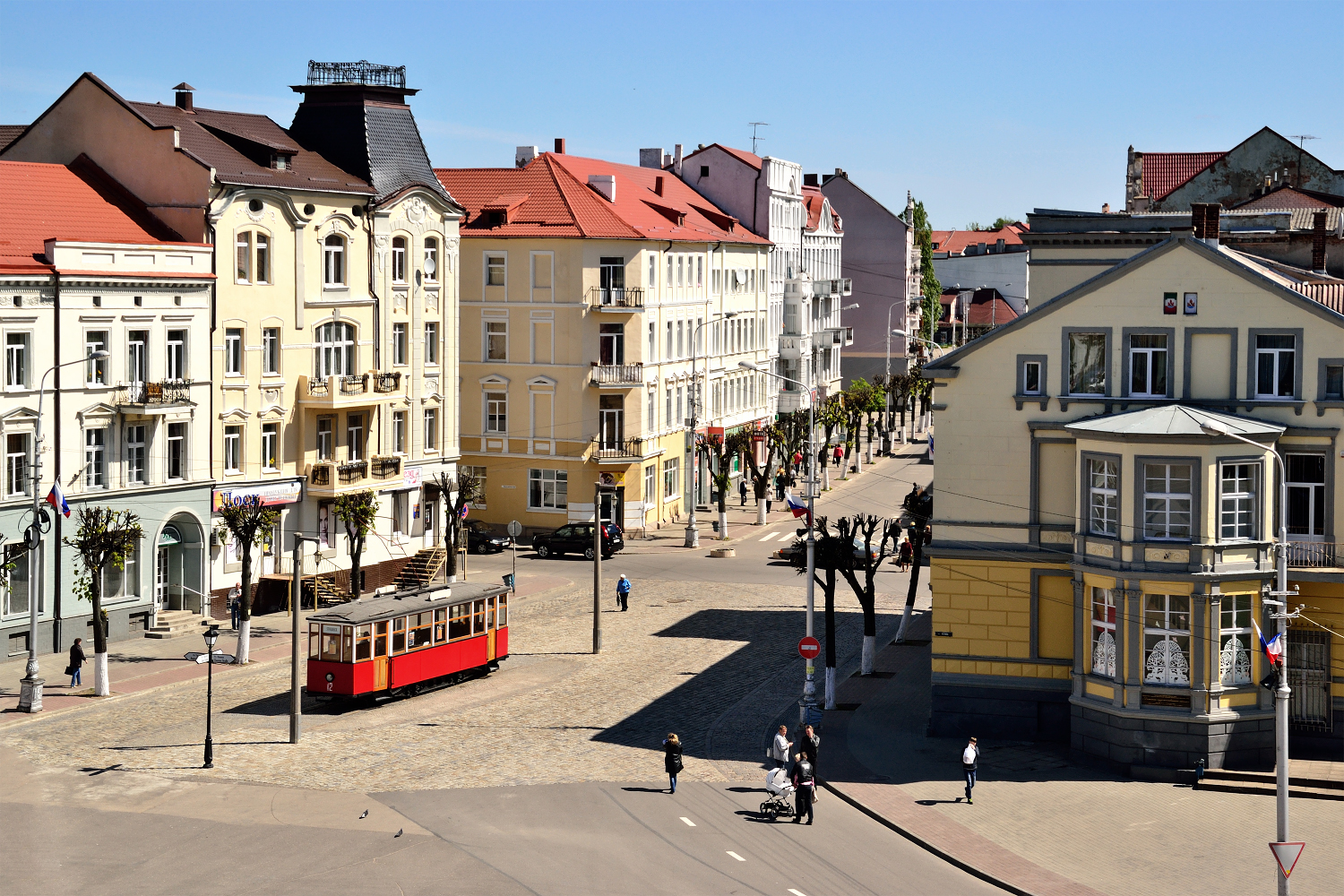 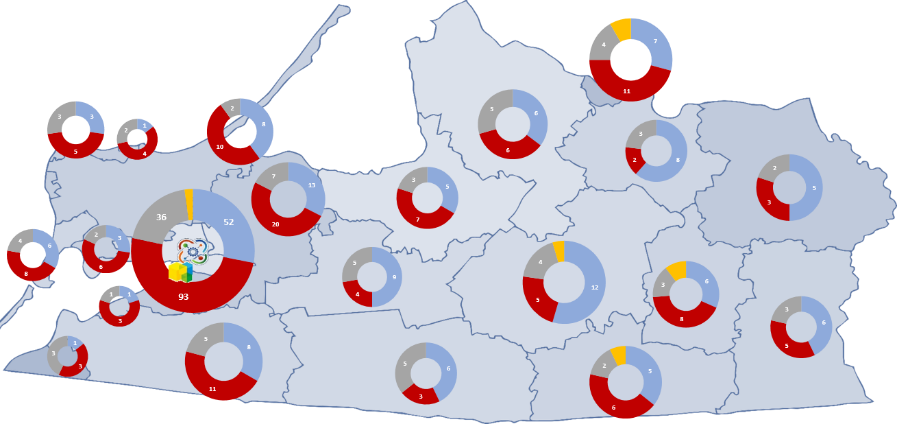 Общее образование
183 организации
113 тыс. учеников
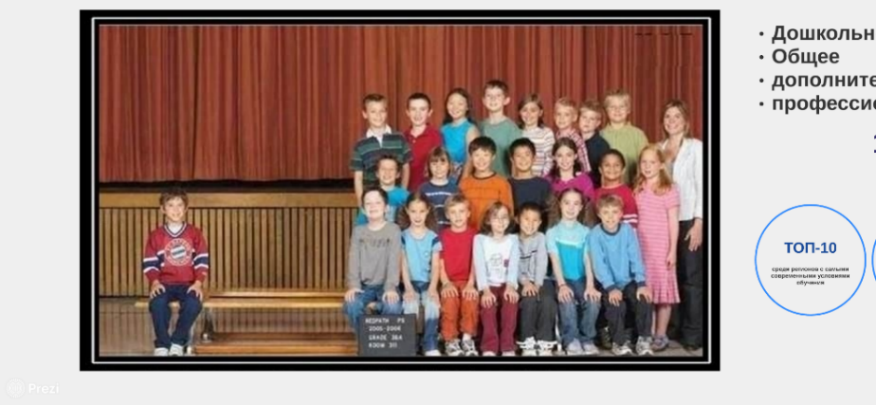 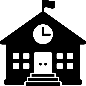 Дошкольное образование
272 организации
48 частных
53 тыс. детей
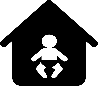 Проф. образование
16 организаций
13 тыс. студентов
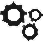 Доп. образование
106 организаций
82 тыс. учеников
Население – 1,033 млн
Городское население – 78%
Экономика: 27 место ВРП промышленность, сельское хозяйство, туризм
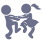 8 место в России
по сводному индексу качества образовательной инфраструктуры
2
ЦОС В РЕГИОНЕ
2024
Реализация проекта
100% по созданию условий
1 место по активности школ
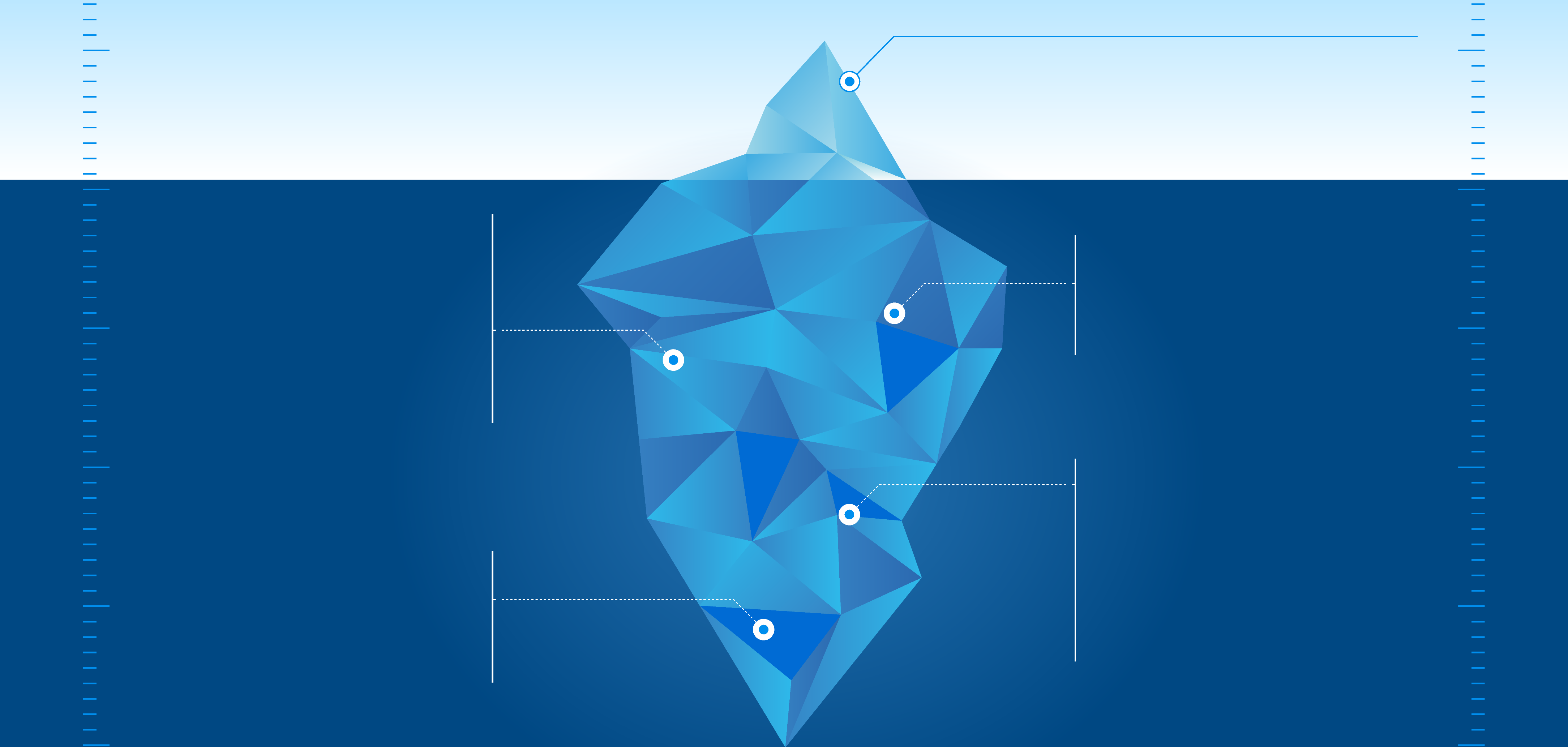 Развитая инфраструктура
Внедрение всех компонентов ЦОС
100% внедрение
Система управления проектом, сопровождение
Обучение и просветительская работа
2023
Внедрение сервисов
Активность пользователей
Применение ПБД
8 школ, 1 колледж
Оснащение, ЛВС
Аналитика
Цифровые помощники
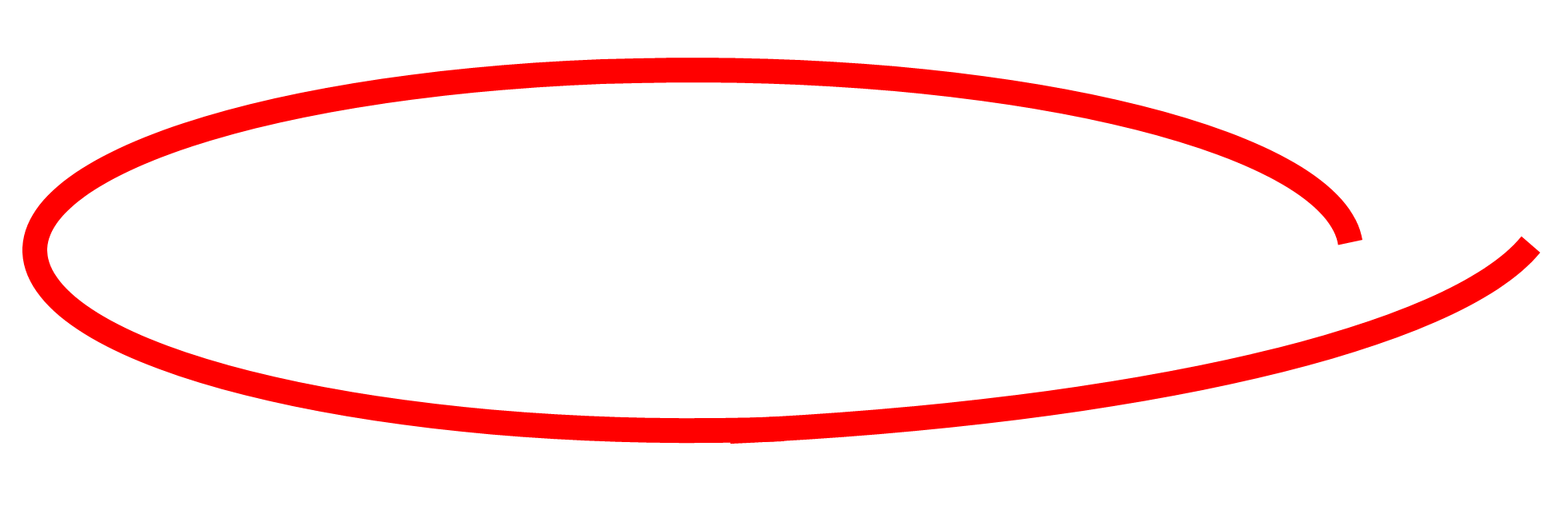 2022
43 школы
Оснащение
ЛВС
ЕСПД
Моя школа
2021
72 школы
Оснащение, Интернет
Сферум
Апробация ЦОК
Интеграция региональных решений с ФГИС «Моя школа»
2020
71 школа, 9 колледжей
Оснащение, Интернет
Сферум
Мониторинг ЦТ
2019
8 школ
Оснащение
Интернет
Маркетплейс
Защита информации
Модернизация компонентов ГИС
Интеграция региональной системы с порталом госуслуг
Внедрение проактивных сервисов
Перенос данных и ядра системы в региональный ЦОД
3
УПРАВЛЕНИЕ ПРОЕКТОМ
4
СФЕРУМ: АКТИВНОСТЬ
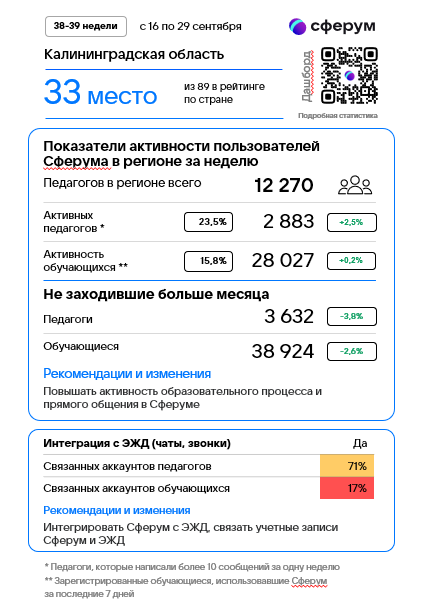 Начало регистрации
Создание чатов
Контроль показателей
Дашборд
5
МОЯ ШКОЛА: АКТИВНОСТЬ
ОБЩАЯ СТАТИСТИКА
Активные школы – 100% (1 место)
Зарегистрированные пользователи:
Учителя – 97,58%
Учащиеся – 56,68%
Родители – 28,76%
Активные пользователивход в систему за последние 30 дней:
Учителя – 19,1% (9 место)
Учащиеся – 0,9% (55 место)
Родители – 3,7% (65 место)
УЧИТЕЛЯ
УЧАЩИЕСЯ
РОДИТЕЛИ
Начало апробации
Контроль
Дашборд
6
Обучение. просвещение
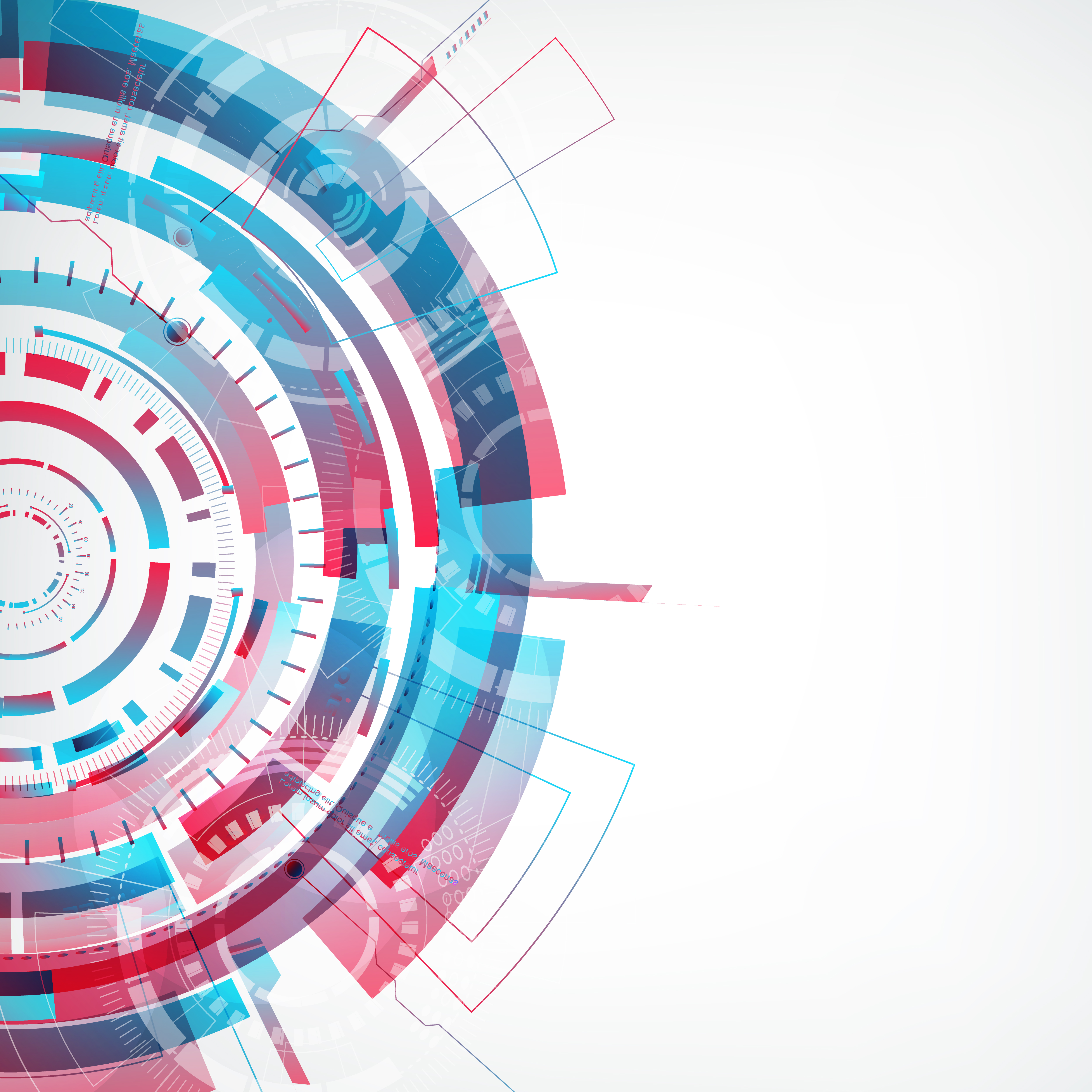 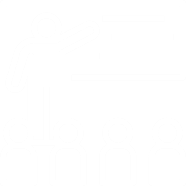 2000 чел.
Учителя, руководители
https://it-nastavnik.baltinform.ru
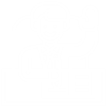 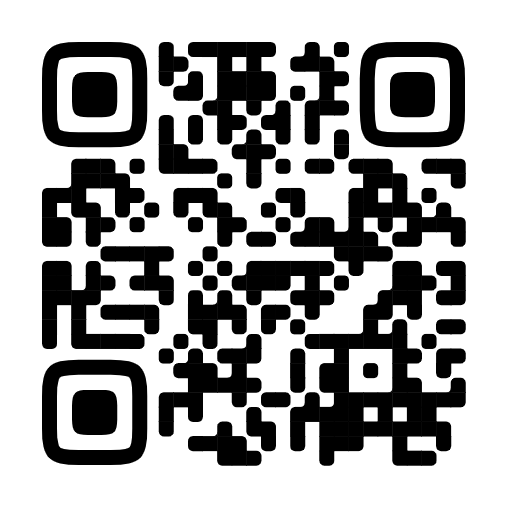 3620 чел.
Учащиеся
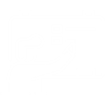 Технические специалисты
45 000 чел.
> 200 000 просмотров
https://lectorium.baltinform.ru
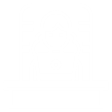 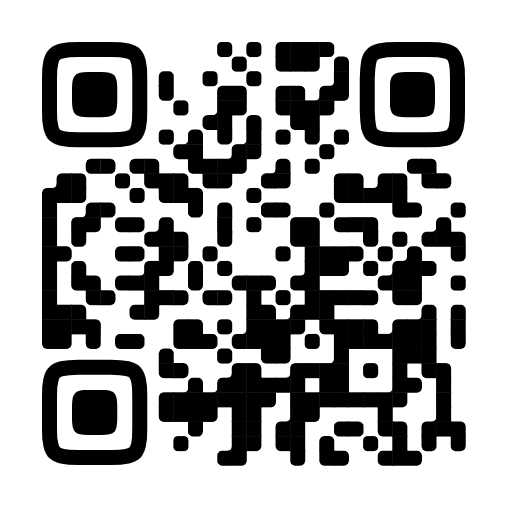 Координаторы проекта
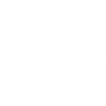 7
Родители
[Speaker Notes: Цифровая индустрия промышленной России,
Нижний Новгород, 21 – 24 мая]
Резюме. Повышаем показатели
Интеграция электронного журнала со Сферум (связать профили)
Перевод чатов в Сферум, исключение альтернатив
Контроль активности руководителей
Анализ активности пользователей, анализ ситуаций роста и падения
Поиск педагогической целесообразности сервисов в образовательном процессе
Использование сервисов на уроке, самостоятельно дома (тесты, библиотека, цифровые помощники)
Повышение квалификации и просвещение
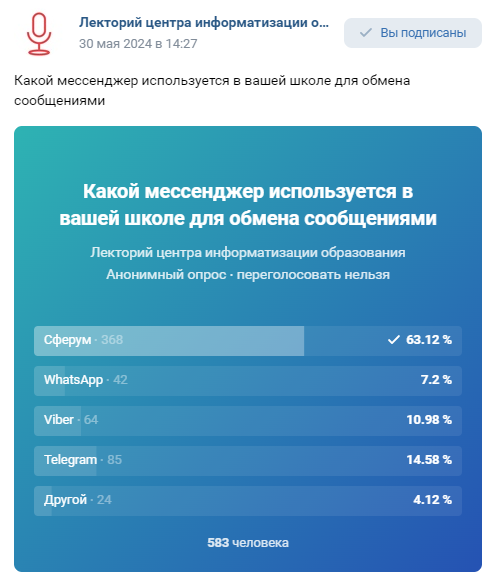 8
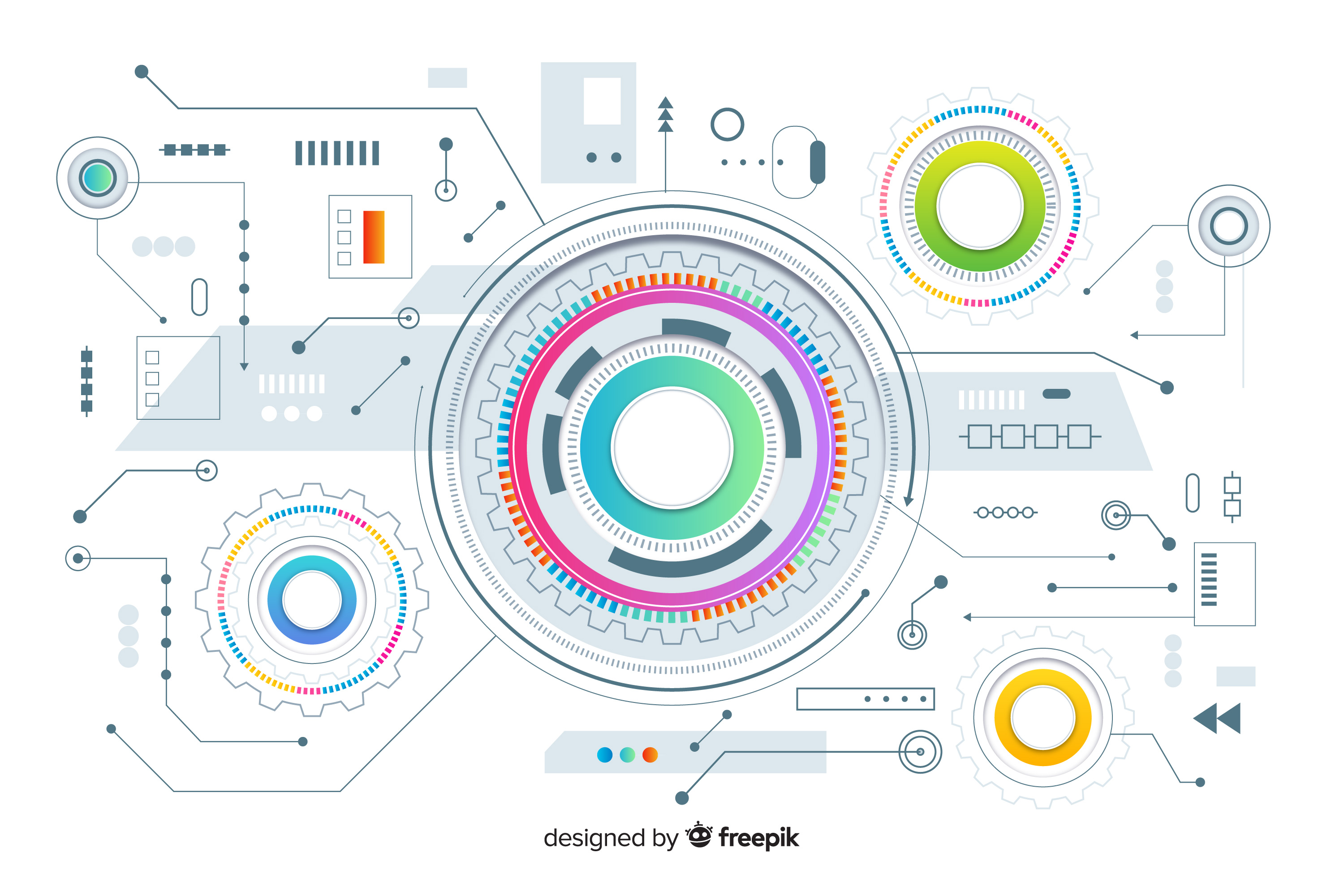 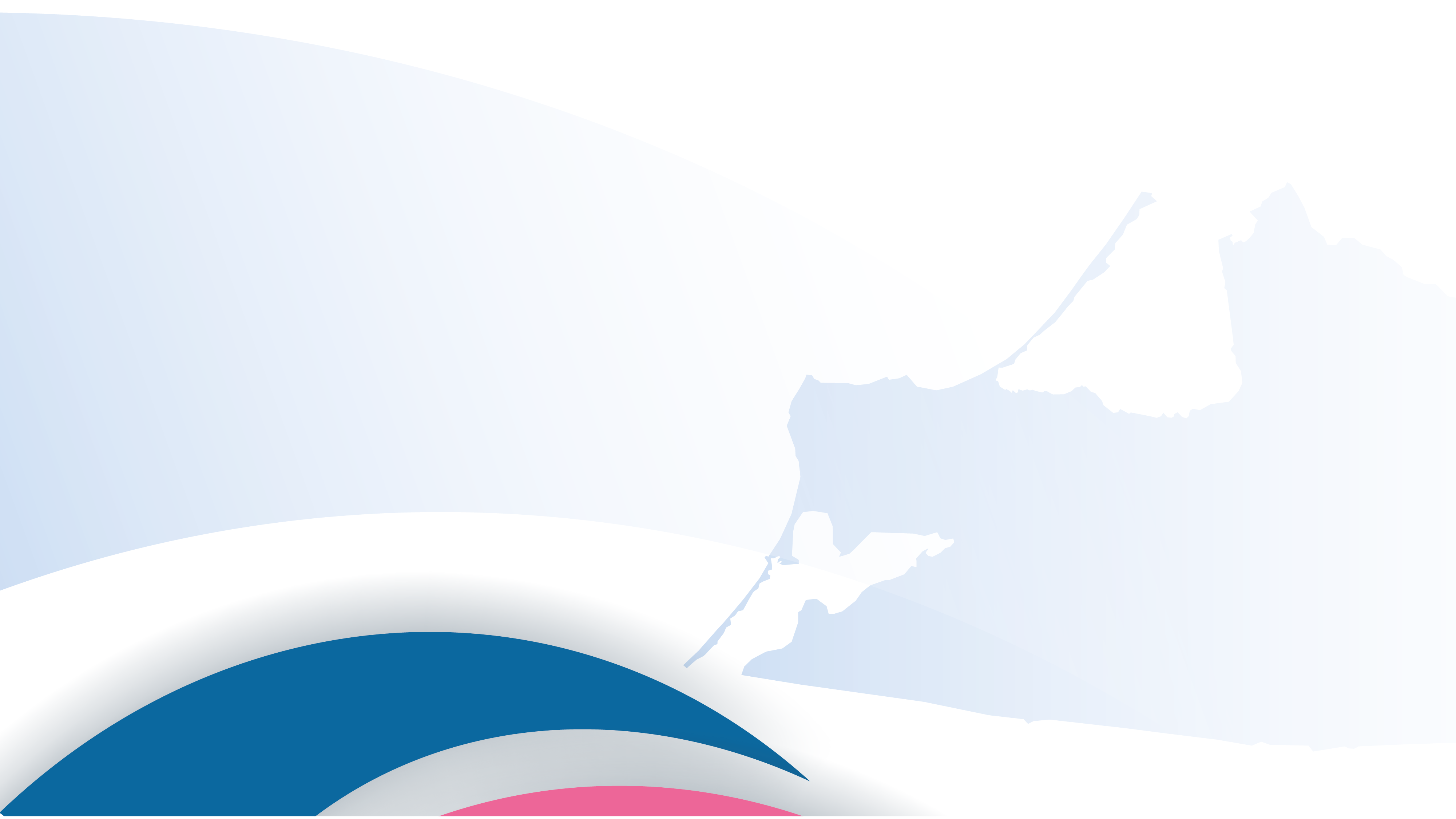 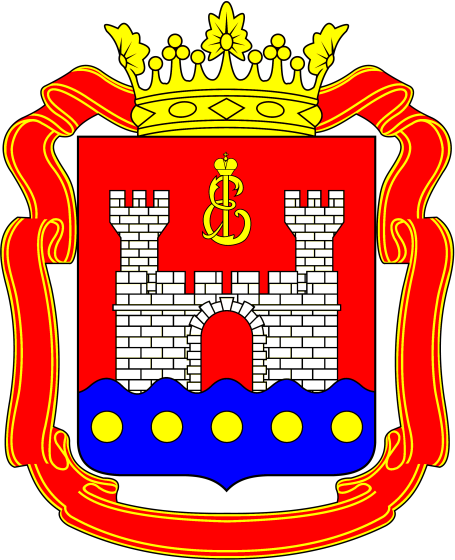 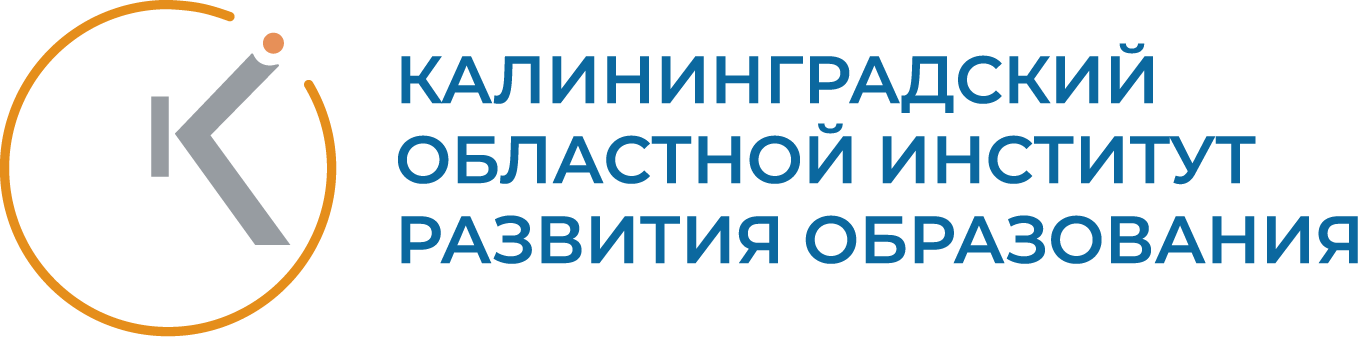 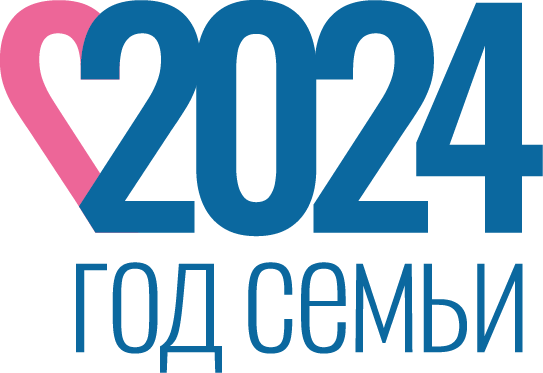 ПРАВИТЕЛЬСТВО КАЛИНИНГРАДСКОЙ ОБЛАСТИ
СПАСИБО ЗА ВНИМАНИЕ!
ДМИТРИЙ КУЛАГИН
Центр информатизации образования

Калининградский областной институт 
развития образования
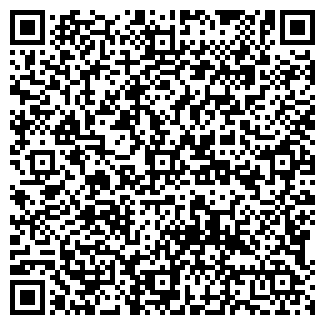 (4012) 631-437
kulagin@baltinform.ru
https://koiro.edu.ru/cio
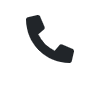 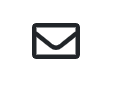 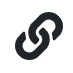